Module – 9  Cloud Infrastructure and Management
1
[Speaker Notes: Module – 9 
Cloud Infrastructure and Management]
Module 9: Cloud Infrastructure and Management
Upon completion of this module, you should be able to:
Explain the Cloud infrastructure components
Describe the Cloud service creation processes
Describe the Cloud service management processes
Cloud Infrastructure and Management
2
[Speaker Notes: This module focuses on the Cloud infrastructure components and Cloud service creation processes. It also includes the Cloud service management processes that ensure that the delivery of Cloud services is aligned with business objectives and expectations of Cloud service consumers.]
Module 9: Cloud Infrastructure and Management
Lesson 1: Cloud Infrastructure and Service Creation
Topics covered in this lesson:
Cloud infrastructure framework and components
IT resources included in each Cloud component
Processes to create Cloud services
Cloud Infrastructure and Management
3
[Speaker Notes: This lesson covers the Cloud infrastructure framework, framework components, and IT resources in each of the component. It also includes Cloud service creation processes.]
Cloud Infrastructure Framework
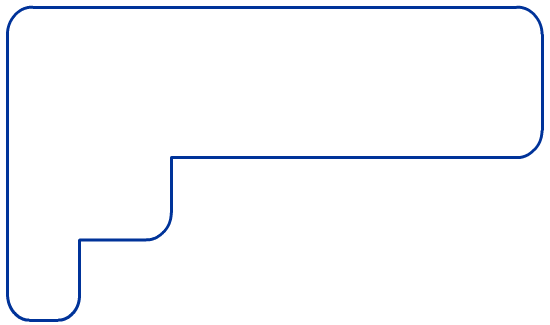 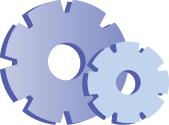 Cloud Infrastructure Management and Service Creation Tools
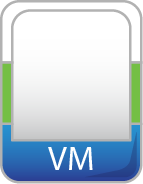 Applications and Platform Software
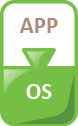 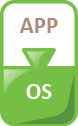 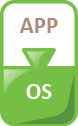 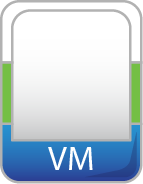 Virtual 
Infrastructure
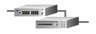 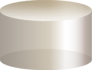 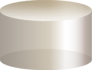 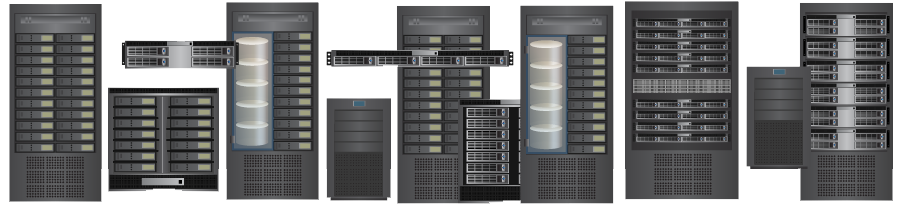 Physical 
Infrastructure
Cloud Infrastructure and Management
4
[Speaker Notes: The Cloud infrastructure framework consists of the following components:
Physical infrastructure
Virtual infrastructure
Applications and platform software
Cloud infrastructure management and service creation tools
The resources of the above components are aggregated to provide Cloud services.]
Physical Infrastructure
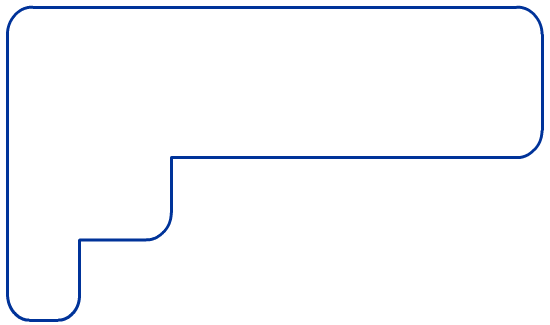 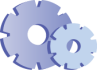 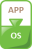 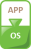 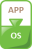 Physical infrastructure includes physical IT resources
Physical servers
Storage systems
Physical network components
Physical servers are connected to each other, to the storage systems, and to clients via physical networks
Physical resources may be located in a single data center or distributed across multiple data centers
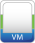 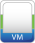 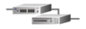 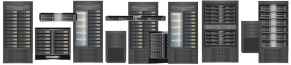 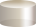 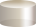 Cloud Infrastructure and Management
5
[Speaker Notes: The physical infrastructure consists of physical IT resources that include physical servers, storage systems, and physical network components, such as physical adapters, switches, and routers. Physical servers are connected to each other, to the storage systems, and to the clients via physical networks such as IP network, FC SAN, IP SAN, or FCoE network.   
Cloud service providers may use physical IT resources from one or more data centers to provide services. If the physical IT resources are distributed across multiple data centers, connectivity must be established among them. The connectivity enables data centers in different locations to work as single large data center. This enables both migration of Cloud services across data centers and provisioning Cloud services using resources from multiple data centers.]
Virtual Infrastructure
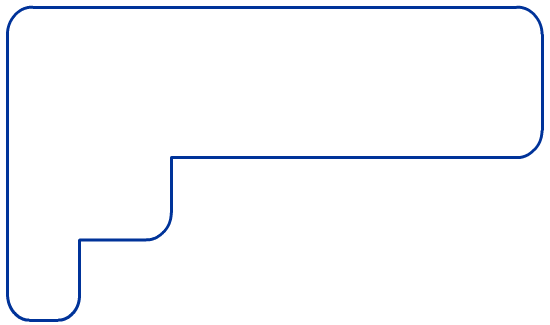 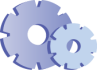 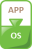 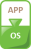 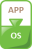 Virtual infrastructure consists of:
Resource pools
CPU, memory, network bandwidth, storage
Identity pools
VLAN ID, VSAN ID, MAC address
Virtual IT resources
Virtual Machines (VMs), virtual volumes, virtual networks (VLAN and VSAN)
VM network components such as virtual switches and virtual NICs
Virtual IT resources obtain capacity and identity from resource and identity pools respectively
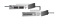 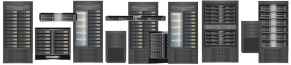 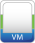 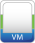 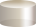 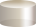 Cloud Infrastructure and Management
6
[Speaker Notes: Virtual infrastructure consists of the following resources:
Resource pools such as CPU pools, memory pools, network bandwidth pools, and storage pools
Identity pools such as VLAN ID pools, VSAN ID pools, and MAC address pools
Virtual IT resources consist of:
VMs, virtual volumes, and virtual networks
VM network components such as virtual switches and virtual NICs
Virtual IT resources gain capacities such as CPU cycles, memory, network bandwidth, and storage space from the resource pools. Virtual networks are defined using network identifiers such as VLAN IDs and VSAN IDs from the respective identity pools. MAC addresses are assigned to virtual NICs from the MAC address pool.]
Applications and Platform Software
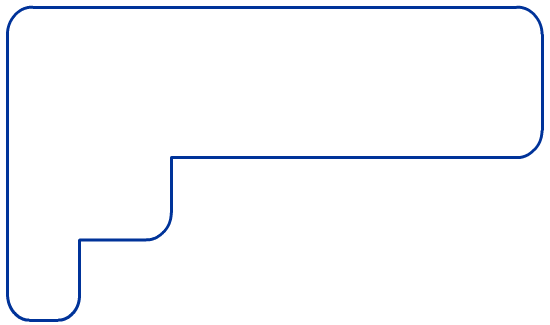 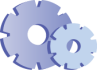 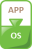 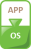 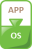 Suite of softwares that may include:
Business applications
Platform softwares such as OS and database
To build environments for applications to run
Migration tools
Applications and platform softwares are hosted on VMs
To create software-as-a-service (SaaS) and platform-as-a-service (PaaS).
Migration tools are used to deploy consumer’s applications and platform softwares to Cloud
To enable platform-as-a-service and infrastructure-as-a service
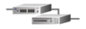 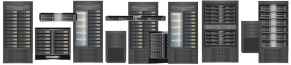 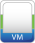 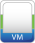 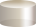 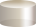 Cloud Infrastructure and Management
7
[Speaker Notes: Applications and platform software layers include a suite of softwares such as:
Business applications
Operating systems and database. These softwares are required to build environments for running applications.
Migration tools
Applications and platform software are hosted on VMs to create software-as-a-service (SaaS) and platform-as-a-service (PaaS).
For SaaS, applications and platform softwares are provided by the Cloud service providers. For PaaS, only the platform software is provided by the Cloud service providers; consumers export their applications to Cloud. In infrastructure as a service (IaaS), consumers upload both applications and platform software to Cloud. Cloud service providers supply migration tools to consumers, enabling deployment of their applications and platform software to Cloud.]
Cloud Infrastructure Management and Service Creation Tools
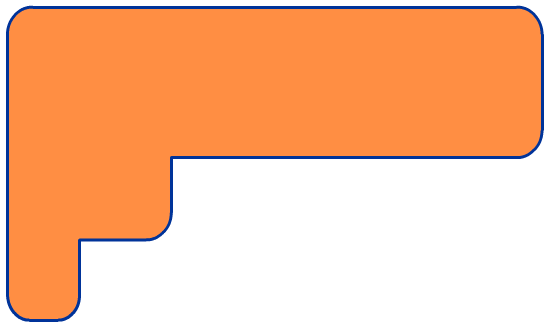 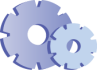 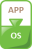 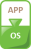 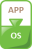 Manage physical and virtual infrastructures
Handle service requests and provisions Cloud services 
Provide administrators a single management interface to manage resources across VDCs
Cloud infrastructure management and service creation tools are classified as:
Virtual infrastructure management softwares
Unified management software
User access management software
Interact among themselves to automate provisioning of Cloud services
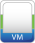 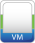 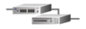 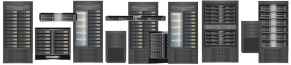 User Access Management
Unified Management
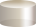 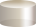 Virtual Infrastructure
Management
Cloud Infrastructure and Management
8
[Speaker Notes: Cloud infrastructure management and service creation tools are responsible for managing physical and virtual infrastructures. They enable consumers to request for Cloud services; they provide Cloud services based on consumer requests and allow consumers to use the services. Cloud infrastructure management and service creation tools automate consumer requests processing and creation of Cloud services. They also provide administrators a single management interface to manage resources distributed in multiple virtualized data centers (VDCs).
Cloud management tools are classified as:
Virtual infrastructure management softwares: Enables management of physical and virtual infrastructure resources.
Unified management software: Responsible for creating Cloud services.
User access management software: Enables consumers to request for Cloud services.
These softwares interact with each other to automate provisioning of Cloud services.]
Virtual Infrastructure Management Software
User Access Management
Unified Management
Provides interfaces to construct virtual infrastructure from underlying physical infrastructure
Enables configuring pools and virtual resources  
A discrete tool to configure compute, storage, and network resources independently
Virtual Infrastructure Management
Cloud Infrastructure and Management
9
[Speaker Notes: Virtual infrastructure management software provides interfaces to construct virtual infrastructure from underlying physical infrastructure. It enables communication with tools, such as hypervisors and physical switch operating systems, and also configuration of pools and virtual resources with the assistance of these tools. 
In a VDC, typically, compute, storage, and network resources (within physical and virtual infrastructure) are configured independently using a different virtual infrastructure management software; for example, a storage array has its own management software. Similarly, network and physical servers are managed independently using network and compute management software respectively. 
This slide provides a list of common configurations performed using different virtual infrastructure management software.]
Unified Management Software
User Access Management
Unified Management
Interacts with virtual infrastructure management software
Collects information on configuration, connectivity, and utilization of existing physical and virtual infrastructure resources
Provides a consolidated view of existing the physical and virtual infrastructure across VDCs
Helps  in monitoring performance, capacity, and availability of resources
Provides a single interface to create virtual resources and pools; add capacity and identity to existing pools
Sends configuration commands to respective virtual infrastructure management software
Eliminates administration of compute, storage and network separately
Virtual Infrastructure Management
Cloud Infrastructure and Management
10
[Speaker Notes: Unified management software interacts with all standalone virtual infrastructure management software and collects information on the existing physical and virtual infrastructure configurations, connectivity, and utilization. Unified management software compiles this information, and provides a consolidated view of IT resources scattered across VDCs. This allows an administrator to monitor performance, capacity, and availability of physical and virtual resources centrally.
In addition to providing a consolidated view, unified management software provides a single management interface to create virtual resources and pools. It also enables an administrator to add capacity and identity to the existing pools. It passes configuration commands to the respective VDC management software, which executes the instructions. This eliminates the administration of compute, storage, and network resources separately using native management software.]
Unified Management Software (contd.)
Creates Cloud services 
Performs a series of processes to construct Cloud services such as:
Grading resources
Bundling resources
Defining services
Distributing resources
Cloud Infrastructure and Management
11
[Speaker Notes: The key function of a unified management software is to create Cloud services. It performs a series of processes to create Cloud services. This slide provides a list of these processes and the subsequent slides describe these processes.]
Unified Management Software (contd.)
4
Grading Resources: 
A  process to categorize pools based on performance, and capacity.
Defines multiple grade levels (such as Gold, Silver, Bronze) for each type (compute, storage, network) of pool.
Graded pools are used to create a variety of Cloud services.
1
Example: Grading Storage Pools
Grade ‘Gold’ : Includes Flash, FC, and SATA drives, supports automated storage tiering, capacity 3 TB (Flash 1TB, FC 1TB, SATA 1TB), and RAID level 5

Grade ‘Silver’: Includes Flash, FC, and SATA drives, supports automated storage tiering, capacity 3 TB (Flash 0.5TB, FC 1TB, SATA 1.5TB) ,and RAID level 1+0 

Grade ‘Bronze’: Includes FC drives, capacity 2TB, RAID level 5, and provides no automated storage tiering
2
3
Cloud Infrastructure and Management
12
[Speaker Notes: Unified management software allows an administrator to grade pools. Resource grading is a process to categorize pools based on their capabilities, such as performance and capacity.
Multiple grade levels may be defined for each type (such as compute, storage, and network) of pool. Each grade level is marked with a grade value such as ‘Gold’, ‘Silver’, and ‘Bronze’. The number of grade levels for a type of pool depends on business requirements.
This slide provides an example of grading storage pools. Three grade values are used to mark three different grade levels.
Resource grading standardizes pools based on their capabilities. Pools of different grades are used to create a variety of Cloud services, providing choices to the Cloud service consumers.]
Unified Management Software (contd.)
4
Bundling Resources:
It is a process of integrating a graded compute pool (CPU + memory) with a graded network pool and a graded storage pool
A bundle may be associated with application and/or platform software used to create a Cloud service.
Exception IaaS
Each bundle provides resources to create a Cloud service
1
Bundle B
Bundle C
Bundle A
Application & Platform
Application & Platform
Application & Platform
2
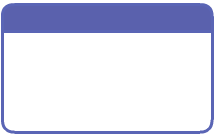 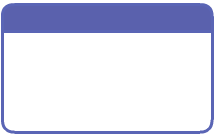 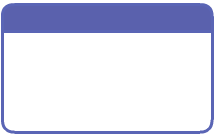 Compute Pool
Compute Pool
Compute Pool
3
Grade: Gold
Grade: Gold
Grade: Silver
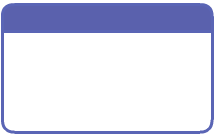 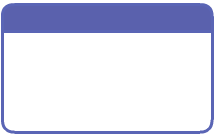 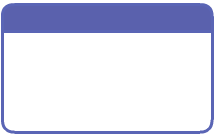 Network Pool
Network Pool
Network Pool
Grade: Gold
Grade: Silver
Grade: Silver
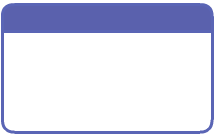 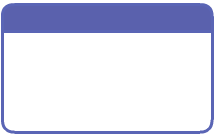 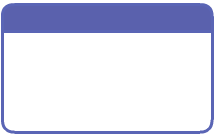 Storage Pool
Storage Pool
Storage Pool
Grade: Gold
Grade: Bronze
Grade: Bronze
Cloud Infrastructure and Management
13
[Speaker Notes: Resource bundling is a process of integrating a graded compute pool with a graded network pool and a graded storage pool. A compute pool implies a CPU pool plus a memory pool. The integration allows a group of physical servers, from which the compute pool is created, to use the storage and network pools for storing and transferring data respectively. The integrated pools are given a bundle name and are treated as a single entity.
A bundle may be associated with a platform software and/or an application to enable software- and platform- as a service. An exception is infrastructure-as-a-service, where only compute, network, and storage resources are required. The association enables specific application and platform softwares to use specific bundle resources.
A Cloud service provider typically maintains multiple resource bundles with different combinations of grade values for compute, network, and storage pools (shown in the figure). Each bundle is used to create a Cloud service, which inherits capabilities of the pools in the bundle.]
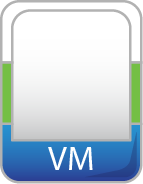 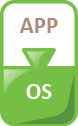 Unified Management Software (contd.)
4
Defining Services:
It is a process of documenting attributes of all Cloud services that are to be created from different bundles.
Service attributes are:
CPU, memory, network bandwidth and storage capacity
Name and description of applications and platform softwares
VDC location from where resources are to be allocated 
Backup policy
Service attributes are associated with VMs
1
Service Examples
Service (SaaS) attributes:
Application: SAP
OS: Windows Server 2003
CPU: 5.86 GHz
Memory: 10 GB
Storage: 100 GB
Network Bandwidth: 1 Gbps
Backup: 1 local and 1 remote
Location: ABC
2
Service (PaaS) attributes:
OS: Windows Server 2008
CPU: 2.93 GHz
Memory: 4 GB
Storage: 50 GB
Network Bandwidth: 1 Gbps
Backup: 1 local and 1 remote
Location: XYZ
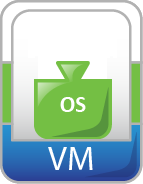 3
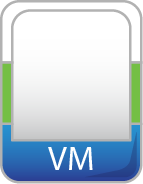 Service (IaaS) attributes:
CPU: 5.86 GHz
Memory: 10 GB
Storage: 80 GB
Network Bandwidth: 1 Gbps
Backup: 1 local and 1 remote
Location: ABC
Cloud Infrastructure and Management
14
[Speaker Notes: A unified management software helps in defining Cloud services. It allows an administrator to list all the services along with their service attributes. The service attributes are:
CPU, memory, network bandwidth, and storage capacity that are to be allocated to services from different bundles
Name and description of applications and platform softwares
VDC location (Bundle location) from where resources are to be allocated
Backup policy, such as the number of backup copies of a service instance and the location of the backup data. For example, a backup policy could be creating two copies of VM files and maintaining the copies in the same VDC or transferring to another VDC. 
A unified management software allows creating a variety of Cloud services with diverse service attributes. It defines service attributes based on capabilities of the bundle resources associated with the service. 
Service attributes are associated with VMs used to provide a service. Depending on the type of service (such as SaaS, PaaS, IaaS), VMs, as shown in the example, may or may not host applications and platform softwares.]
Unified Management Software (contd.)
4
Distributing Resources:
It is a process of creating service instances and allocating resources from bundles to service instances, when consumers request services
To create a service instance, VMs are constructed and integrated with virtual network (VLAN) and virtual volume (virtual disk)
Service instances get resources based on predefined service attributes
1
Service Instances
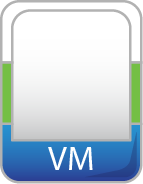 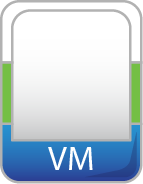 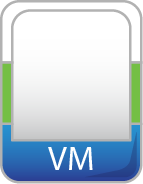 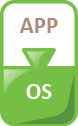 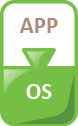 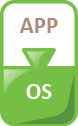 2
Application and Platform software
3
Compute Pool
Storage Pool
Network Pool
Bundle A
Cloud Infrastructure and Management
15
[Speaker Notes: Resource distribution involves creating service instances and allocating resources from bundles to service instances when consumers request for services. At the time of creating service instances, VMs are constructed and integrated with virtual networks (VLANs) and virtual volumes (virtual disks). Application and platform software may be installed on the VMs. The service instances obtain compute, network, and storage capacity from appropriate bundles. The allocation of capacity and software installation follows attributes defined for the service.]
User Access Management Software
User Access Management
Unified Management
Provides a Web based user interface to consumers
Allows consumers to request Cloud services
Interacts with unified management software and forwards all service requests
Allows an administrator to create and publish service catalogue
Service catalogue: A structured document with information about all Cloud services available for consumers
Authenticates consumers before fulfilling their service requests
Monitors allocation or usage of resources associated with each Cloud service instance
Generates chargeback report, visible to consumers
Virtual Infrastructure Management
Cloud Infrastructure and Management
16
[Speaker Notes: A user access management software provides a web based user interface to consumers. Consumers may use the interface to request for Cloud services. User access management software interacts with unified management software and forwards all service requests. The unified management software provisions these services, which are made available to the consumers via user access management software.
User access management software allows an administrator to create and publish service catalogue. A service catalog is a structured document with information about all Cloud services available to consumers. It includes information about service attributes, prices, and request processes. 
A user access management software authenticates consumers before forwarding their requests to a unified management software. It maintains a database for all consumer accounts.
A user access management software monitors allocation or usage of resources associated to a Cloud service instance. Based on allocation or usage, it generates a chargeback report. The chargeback report is visible to consumers, providing transparency between a consumer and a provider.]
Module 9: Cloud Infrastructure and Management
Lesson 2: Cloud Service Management
Topics covered in this lesson:
Overview of Cloud service management
Processes in Cloud service management
Automation of service management processes
Cloud Infrastructure and Management
17
[Speaker Notes: This lesson covers an overview of the processes in Cloud service management. It also includes automation of service management processes using service management tools.]
Overview of Cloud Service Management
Cloud Service Management
It is a set of processes that enable and optimize Cloud services in order to satisfy business requirements and provide value to consumers.
Service management processes align delivery of Cloud services: 
To an organization’s business objectives
To the expectation of Cloud service consumers
The requirement is to understand objectives and activities in each service management process
An organization with the best service creation tools, but poor service management processes, often fails to deliver services of required quality and meet business objectives
Cloud Infrastructure and Management
18
[Speaker Notes: Cloud service management involves a set of organizational processes which align the delivery of Cloud services with the business objectives and to the expectation of Cloud service consumers. Creating and delivering services involve giving consumers what they want. However, it is Cloud service management processes that work at the background to ensure all services perform as committed.
An organization with the best service creation tools, but poor service management processes, often fails to deliver services of required quality and meet business objectives. For example, suppose a service instance cannot not obtain the required capacity because the provider has a shortage of resources, or a consumer is unable to use a service for a significant time period due to an unresolved error in the provider’s infrastructure. Here, Cloud service providers must employ proper service management processes to provide Cloud services. Hence, there is a need to understand the objectives and activities in each service management process.]
Processes in Cloud Service Management
Service asset and configuration management
Capacity management
Performance management
Incident management
Problem management
Availability management
Service catalogue management
Financial management
Compliance management
Cloud Infrastructure and Management
19
[Speaker Notes: This slide provides a list of service management processes. In general, the activities associated with each of the processes are automated using tools.
Each of these processes are described in the subsequent slides.]
Service Asset and Configuration Management
The goal of the Service Asset and Configuration Management is to maintain information on “Configuration Items (CIs)” (which include attributes of Cloud services and Cloud infrastructure resources) and their relationship.
Maintains information on attributes of Cloud infrastructure resources 
For example: CI name, manufacturer name, serial number, version
Keeps information on used and available capacity of CIs and any issues linked to CIs
Maintains information on inter-relationships among CIs, for example: a service to its consumer, a VM to a service
Helps identifying root cause of the problem and assessing the impact of any change in the relationship
Cloud Infrastructure and Management
20
[Speaker Notes: A service asset and configuration management process maintains information about:
Attributes of Configuration Items (CIs) such as Cloud services and Cloud infrastructure resources. CIs are considered as IT assets.
Relationship among the CIs
Service asset and configuration management maintains information about attributes of Cloud infrastructure resources, such as physical servers, storage arrays, and spare components. The information includes CI’s name, manufacturer name, serial number, license status, version, description of modification, location, and inventory status (Example: on order, available, allocated, or retired).
It keeps information on used and available capacities of CIs and any issues linked to the CIs. 
It also maintains information on the inter-relationships among CIs such as, a service to its consumer, a VM to a service, a physical server to a VM hosted on the server, a physical server to a switch sending data to the server, and a VDC to its location. This ensures that configuration items are viewed as integrated components. Consequently, it helps identifying the root cause of the problem and assessing the impact of any change in the relationship. For example, when an administrator finds that a switch has failed, he/she will be able to determine what all are affected by that outage. Alternatively,  when an administrator decides to upgrade the CPU and memory of a physical server, he/she will be able to identify the items affected by the change.]
Service Asset and Configuration Management (contd.)
Maintains information about CIs in one or more federated databases called Configuration Management Database (CMDB)
CMDB is used by all Cloud service management processes
To handle problems and changes in Cloud infrastructure and services
Updates CMDB when new CIs are deployed or when attributes of CIs change
Checks veracity of information about CIs periodically
To ensure that the information in CMDB is a representation of the CIs used to provide Cloud services
Cloud Infrastructure and Management
21
[Speaker Notes: Service asset and configuration management maintains all information about configuration items in one or more federated databases that are called Configuration Management Database (CMDB). CMDB is used by all Cloud service management processes to deal with problems or to include changes into Cloud infrastructure and services. 
Service asset and configuration management updates CMDB as and when new configuration items are deployed or when attributes of configuration items change. 
It periodically checks the veracity of information on configuration items to ensure that the information it maintains is an exact representation of the configuration items used to provide Cloud services.]
Capacity Management
The goal of Capacity Management is to ensure that a Cloud infrastructure is able to meet the required capacity demands for Cloud services in a cost effective and timely manner.
Monitors and analyzes utilization of Cloud infrastructure resources
Identifies over utilized, underutilized, and unutilized resources
Optimizes utilization of IT resources 
Adds capacity or reclaims excess capacity to/from VMs based on utilization of VMs
Analyzes capacity consumption trends and plans for future capacity requirements
Forecasts timing of potential capacity shortfalls
Plans for procurement and provisioning of capacity when needed
Cloud Infrastructure and Management
22
[Speaker Notes: Capacity management ensures that a Cloud infrastructure is able to meet the required capacity demands for Cloud services in a cost effective and timely manner. 
Capacity management monitors the utilization of IT infrastructure resources. It identifies over utilized and underutilized/unutilized resources. It optimizes the utilization of IT resources by adding capacity or reclaiming the excess capacity to/from VMs based on the utilization of VMs.
Capacity management is responsible for planning future IT infrastructure requirements for Cloud services. It gathers information on the present and past utilization of resources and establishes trends on capacity consumption. Based on the trend, it forecasts growth in consumer demand for capacity in future. It identifies the timing of potential capacity shortfalls. It plans for procurement and provisioning of capacity as and when needed.]
Performance Management
The goal of Performance Management is to monitor, measure, analyze, and improve the performance of Cloud infrastructure and services.
Monitors and measures performance of Cloud infrastructure resources and services
Analyzes performance statistics, and identifies resources and services that are performing below the expected level
Implements changes in resource configuration to improve performance of the resources and consequently Cloud services
Determines the required capacity of Cloud infrastructure resources and services to meet the expected performance level
Works with capacity management to implement capacity changes
Cloud Infrastructure and Management
23
[Speaker Notes: Performance management involves monitoring, measuring, analyzing, and improving the performance of Cloud infrastructure and services.
Performance management monitors and measures performance, such as response time and data transfer rate, of the Cloud infrastructure resources and services. It analyzes the performance statistics and identifies resources and services that are performing below the expected level.  
Performance management ensures that all infrastructure resources responsible for providing Cloud services are meeting or exceeding required the performance level. It implements changes in resource configuration to improve performance of the resources. For example, changing CPU cycles and memory distribution setting at hypervisor, adding virtual CPUs on a VM to fulfill needs of a multi‐threaded application, or selecting a different RAID level for storing VM files. 
Overutilization of resources is a key reason for performance degradation. Performance management determines the required capacity of Cloud infrastructure resources and services to meet the expected performance level. It works together with capacity management and implements changes related to resource capacity and performance.]
Incident Management
The goal of Incident Management is to return Cloud services to consumers as quickly as possible when unplanned events, called “Incidents”, cause interruption to services or degrade service qualities.
Prioritizes incidents based on their severity
Corrects errors or failures to bring back Cloud services within targeted timeframe
Documents incident history that includes incident detection to resolution information
Used as input for “Problem Management”
Transfers error correction activity to “Problem Management”, if unable to determine “root cause” of an incident
Provides temporary solutions to return Cloud services, for example, migrating a service to another resource pool in same or different VDC
Cloud Infrastructure and Management
24
[Speaker Notes: An incident is an unplanned event that causes or may cause interruption to a Cloud service or reduces the quality of a service, such as a degraded performance. An incident may not always cause service failure; for example failure of a disk from a mirror set of a RAID 1 protected storage. However, if not attended, recurring incidents may cause service interruption in future. Incident management involves returning Cloud services with the required qualities to consumers as quickly as possible when incidents cause service interruptions or degradations.
Incident management prioritizes incidents based on their severity and provides solutions to bring back Cloud services within an agreed timeframe. It tries to recover Cloud services as soon as possible by correcting the error or failure that caused the incident. 
Incident management documents the incident history  with details of the incident symptoms, affected services and consumers, Cloud infrastructure resources that form the Cloud service, time to resolve the incident, severity of the incident, description of the error, and the incident resolution data. The incident history is used as an input for problem management.
If incident management is unable to determine and correct the ‘root cause’ of an incident, an error-correction activity is transferred to problem management. In this case, incident management provides a temporary solution to the incident; for example, migration of a service to different resource pools in the same VDC or a different VDC.]
Incident Management (contd.)
Involves multiple support groups to solve incidents
Cloud Infrastructure and Management
25
[Speaker Notes: Incident management may involve multiple support groups to provide solution to incidents; for example: 
First level support group: Service desk is the first level support group. It is the single point of contact between the Cloud service provider and consumers. It registers received incidents and sets priority to incidents. Incidents may be reported by consumers or populated by a monitoring tool, such as a unified management software, by means of event alerts. Following the recording of the incidents, the group undertakes corrective measures to restore a failed service. If no solution can be achieved, the first level support group transfers the incident to the technical support group (second level support group). The first level support group keeps the consumers informed about the incident status.
Second level support group: It consists of technical experts who provide solution to the incidents that cannot be solved by the first level support group. If necessary, it may request for resolution from hardware and software manufacturers (third level support group )
Third level support group: It provides solutions to incidents, if requested by the second level support group.]
Problem Management
The goal of Problem Management is to prevent incidents from exhibiting the common symptom, called “Problem”, from happening, and to minimize the adverse impact of the incidents that cannot be prevented.
Identifies the root cause of a problem and initiates the most appropriate solution for the problems
Provides methods to reduce or eliminate the impact of a problem, if a complete solution is not available
Analyzes the incident history and identifies the impending service failures
Identifies and solves errors before a problem occurs
Documents problem history that includes problem detection to resolution information
Provide opportunity to learn lesson for future problem handling
Cloud Infrastructure and Management
26
[Speaker Notes: A problem occurs as a result of multiple incidents exhibiting a common symptom. Problems can also be identified from a single significant incident that is indicative of a single error, for which the cause is unknown, but for which the impact is high. Problem management prevents incidents from repeating, and minimizes the adverse impact of incidents that cannot be prevented.
Problem management prioritizes problems based on their impact to business and takes corrective actions. It identifies the root cause of a problem and initiates the most appropriate solution for the problem. If a complete resolution is not available, problem management provides methods to reduce or eliminate the impact of a problem. 
Problem management proactively analyses the incident history and identifies the impending service failures. It identifies and solves errors before a problem occurs.
Problem management also documents the problem history with details on the symptoms, the affected services and consumers, the Cloud infrastructure resources that form the Cloud service, the time to resolve the problem, the severity of the problem, the error description, and the resolution data. The problem history provides an opportunity to learn and handle future problems.]
Availability Management
The goal of Availability Management is to design, implement, measure and improve Cloud services, ensuring stated availability commitments are consistently met.
Designs and implements the procedures and technical features required to fulfill stated availability of a service
For example: clustering of servers and redundant network path
Monitors and compares the stated availability and achieved availability for a Cloud service
Identifies areas where availability must be improved
Requires to understand the reasons for a service failures
Gets input from incident management and problem management
Cloud Infrastructure and Management
27
[Speaker Notes: Availability management ensures that the availability requirements of a Cloud service is constantly met. It designs and implements the procedure and technical features required to fulfill the stated availability of a service. An example is clustering of physical servers, where a server failure results in the failover of services from the failed server to another available server in the cluster. Other examples are implementing redundant network paths and remote replication of VM files. 
Availability management ensures that the Cloud infrastructure, business continuity processes, and tools are appropriate to meet the required availability level. It continuously monitors and compares the stated availability and the achieved availability of Cloud services and identifies the areas where the availability must be improved. Availability management requires understanding of reasons of service failures. This allows to identify areas for availability improvement. The incident and problem management provide the key input to availability management regarding the causes of service failures and the time required to resume services.
Availability management ensures improved consumer service and cost effectiveness for the Cloud service provider. It reduces the time for consumers to engage with the service desk. This improves consumer satisfaction and consequently lifts the Cloud service provider’s reputation. As the service availability level is raised, less staff is required to handle service desk and problem management. This significantly reduces administration cost.]
Service Catalogue Management
The goal of Service Catalogue Management is to ensure that a “Service Catalogue” is created and maintained with accurate information on all the available Cloud services.
Ensures that the information in the service catalogue is accurate and up-to-date
Ensures clarity, completeness, and usefulness when describing service offerings in the service catalogue
Evaluates and upgrades service catalogue continually to include new services and improvements in service offerings
Cloud Infrastructure and Management
28
[Speaker Notes: Service catalog management involves creating and maintaining a service catalogue. It ensures that the information in the service catalogue is accurate and up-to-date. Service management brings in clarity, completeness, and usefulness when describing service offerings in the service catalogue. It ensures that the service description is unambiguous and valuable to consumers.
Business drivers and technologies are ever-changing, and consequently, Cloud services are bound to change. Service catalogue management continually evaluates service offerings in a service catalogue and upgrades the service catalogue to include new services and changes in the service offerings.]
Common Attributes of a Service in Service Catalogue
Cloud Infrastructure and Management
29
[Speaker Notes: An important activity in service catalogue management is to represent Cloud services in a manner that clearly indicates value of the services. Typically, each service offering in a service catalog is presented using a list of attributes. This slide provides a list of common service attributes that may be included for each service offering.]
Financial Management
The goal of Financial Management is to manage the Cloud service provider's budgeting, accounting, and charging requirements.
Calculates cost (includes CAPEX, OPEX, Administration cost) for providing a service
Plans IT budget for Cloud infrastructure and operation
Determines price (chargeback) for Cloud services and ensures profitability
Monitors and reports on allocation and utilization of resources by consumers
Chargeback based on resource usage by consumers
Cloud Infrastructure and Management
30
[Speaker Notes: Financial management involves calculating the cost of providing a service. The cost includes capital expenditure (CAPEX), such as procurement and deployment costs of Cloud infrastructure, on-going operational expenditures (OPEX), such as power, cooling, facility cost, and administration cost such as cost of labor. 
Financial management plans for investments to provide Cloud services and determines the IT budget for Cloud infrastructure and operation for a fixed time period.
Financial management determines the price (chargeback) a consumer is expected to pay for a service and ensures profitability. It allows the Cloud service provider to recover the cost of providing Cloud services from consumers.
It also monitors and reports on allocation and utilization of resources by consumers. This ensures that the consumers pay for what they actually use.]
Financial Management contd.
Financial management performs a sequence of activities to enforce chargeback for Cloud services, such as:
Cloud Infrastructure and Management
31
[Speaker Notes: Financial management typically performs a sequence of activities to enforce chargeback for providing Cloud services. These activities are listed below:
Activity 1: Analyze and document all relevant costs, including all capital, operational, and administration costs. 
Activity 2: Identify billable units for Cloud services. A unit could be MHz or GHz (for compute power), Mb/second or Gb/second (for network bandwidth), and MB or GB (for storage space). 
Activity 3: For each billable unit, define a pricing strategy by choosing pricing options that will allow for recovery of costs identified in Activity 1. 
Activity 4: Deploy the tools necessary to collect information on resource usage, record the billing data, and generate the chargeback report per consumer. These tools are integrated with Cloud infrastructure management and service creation tools.]
Compliance Management
The goal of Compliance Management is to ensure that Cloud services, service creation processes, and Cloud infrastructure resources comply with policies and legal requirements.
Fulfills compliance requirements while configuring Cloud infrastructure and provisioning Cloud services
Reviews compliance enforcement to identify and rectify any deviation from compliance requirement
Compliance Examples
Policies and regulations
Configuration best practices
Security rules
Infrastructure maintenance timeline
Backup schedule
Change control process 

External legal requirements (country specific privacy laws)
Location of consumer data
Data retention period
Cloud Infrastructure and Management
32
[Speaker Notes: Compliance management ensures that the Cloud services, service creation processes, and Cloud infrastructure resources comply with policies and legal requirements.
Compliance management ensures that the compliance requirements are fulfilled while configuring Cloud infrastructure and provisioning Cloud services. Compliance requirements primarily include: 
Policies and regulations
External legal requirements 
Adhering to policies and regulations applies to both Cloud service provider and consumers. Policies and regulations could be on configuration best practices, security rules such as administrator roles and responsibilities, physical infrastructure maintenance timeline, information backup schedule, and change control processes such as changes to Cloud infrastructure resources and services. 
External legal requirements are data privacy laws imposed by different countries. These laws may specify geographical locations to store consumer data and disallow modification or deletion of data during its retention period; for example, many countries do not allow financial data to cross country borders. In this case, compliance management must ensure that the Cloud infrastructure that provides the required service is located within the periphery of these countries and data access is restricted to the citizens of those countries.
Compliance management periodically reviews compliance enforcement in infrastructure resources and services. If it identifies any deviation from compliance requirement, it initiates corrective actions.]
Service Management Automation
Several activities in Cloud service management may be automated using service management tools
Service management tools may be integrated with Cloud infrastructure management and service creation tools
Automation examples
Benefits
CMDB population
Incident and problem creation
Analyzing and forecasting capacity requirements
Chargeback 
Compliance enforcement
Avoidance of human error
Automatic auditing
Reduced time and effort to manage services
Reduced administration and service cost
Avoidance of non-compliance penalties
Cloud Infrastructure and Management
33
[Speaker Notes: The Cloud service management processes may be automated using service management tools. These tools may be integrated with the Cloud infrastructure management and service creation tools to automate several activities in various service management processes. Manual approach to Cloud service management is subject to errors, difficult to audit, and requires considerable time and effort to enforce. It increases the administration cost and consequently increases the cost of providing Cloud services. It also raises risk of deviating from increasingly stringent compliance requirements and service qualities. Service management tools accomplish many repetitive manual activities provided below and mitigate risk of human error:
CMDB population: Gathers information on configuration items and their relationships and populates CMDB with that information accurately and on time.
Incident and problem creation: Continuously monitors availability and performance of Cloud infrastructure and deployed services. Automatically registers incidents when components fail. Periodically analyzes past history of incidents and automatically creates problem cases when recurring incidents are detected.
Analysis and forecasting: Identifies unused and over-allocated capacity to VMs and reclaims the capacity. Analyzes capacity usage trend and forecasts capacity requirements based on the trend analysis.
Chargeback: Measures consumed capacity in the form of billable units. Calculates price (chargeback) against resource usage and generates chargeback report.
Compliance enforcement: Ensures that Cloud infrastructure configuration and service creation processes adhere to the required internal and external policies and guidelines.]
Class Room Activity: Infrastructure Mapping with Cloud Characteristics
Cloud Infrastructure and Management
34
[Speaker Notes: Lets revisit, how different infrastructure meets Cloud characteristics as we move from Classic data center to virtualized data center to the Cloud. Class should discuss, which characteristics are fulfilled by different infrastructures (Use tick mark in the appropriate cell).]
Module 9: Cloud Infrastructure and Management
Concept in Practice:
Vblock
EMC Ionix Unified Infrastructure Manager
VMware vCloud Director
VMware vCenter Chargeback
VMware Service Manager
Cloud Infrastructure and Management
35
[Speaker Notes: The Concept in Practice section covers Vblock, EMC Ionix Unified Infrastructure Manager, VMware vCloud Director, VMware vCenter Chargeback, and VMware Service Manager.]
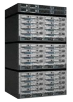 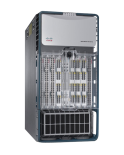 Vblock
Integrated best-of-breed Cloud infrastructure packages
Includes industry-leading compute, storage, network, and virtualization products
Delivered by Cisco, EMC and VMware
Enables transformation to VDC and private Cloud
Pre-architected, pre-configured, pre-tested and ready to be deployed
Saves significant cost and time to deployment
Applications
OS
Virtualization
Compute
Storage
Network
Vblock Infrastructure Packages
Cloud Infrastructure and Management
36
[Speaker Notes: Vblock is industry’s first completely integrated Cloud infrastructure offering that includes compute, storage, network, and virtualization products. These products are provided by VMware, Cisco, and EMC, who have formed coalition to deliver Vblocks. Vblocks allow organizations to build virtualized data center and private Cloud.
Vblocks are pre-architected, pre-configured, pre-tested, and have defined performance and availability attributes. Rather than customers buying and assembling individual Cloud infrastructure components, Vblock provides integrated, preconfigured, and validated Cloud infrastructure in a box. Vblocks are factory ready for deployment and production. This saves significant cost and deployment time.]
EMC Ionix Unified Infrastructure Manager
Is a unified management solution for Vblocks
Enables configuring Vblock resources and activating services
Provides a dashboard showing Vblock infrastructure configuration and resource utilization
Helps to plan for capacity requirements
Provides a topology view of Vblock infrastructure
Enables locating interconnections of infrastructure components
Provides an alerts console that lists alerts against adversely affected resources and services
Identifies services affected due to problems and root cause of the problems
Performs compliance check during resource configuration
Cloud Infrastructure and Management
37
[Speaker Notes: EMC Ionix Unified Infrastructure Manager is unified management solution for Vblocks. It enables configuring Vblock infrastructure resources and activating services. It provides a single user interface to manage multiple Vblocks and eliminates the need for configuring compute, network, and storage separately using different virtual infrastructure management tools. 
Ionix Unified Infrastructure Manager provides a dashboard that shows how the Vblock infrastructure is configured and how the resources are used. This enables an administrator to monitor configuration and utilization of Vblock infrastructure resources and to plan for capacity requirements. 
Ionix Unified Infrastructure Manager provides a topology or a map view of Vblock infrastructure, which enables an administrator to quickly locate and understand interconnections of Vblock infrastructure components and services.
It provides an alerts console which allows an administrator to see alerts against the Vblock infrastructure resources and the associated services affected by problems. The alert console facilitates identifying the services affected due to problems and the root causes of the problems. Knowing the root cause of a problem early enough helps resolve problems faster.
EMC Ionix Unified Infrastructure Manager also performs compliance check during resource configuration. It validates compliance with configuration best practices. It prevents conflicting resource identity assignments, for example, accidentally assigning a MAC address to more than one virtual NIC.]
VMware vCloud Director
Helps in Cloud user access management
Allows creating and publishing service offerings via a service catalog
Allows consumers to request for a service from service catalogue through a Web-based user interface
Authenticates consumer identities before empowering consumers to request services
Cloud Infrastructure and Management
38
[Speaker Notes: VMware vCloud Director is a software solution that enables Cloud user access management. It allows creating and publishing service offerings, such as virtual machines, with specific configurations and applications via a service catalogue. It allows Cloud service consumers to request for a service through a Web-based user interface. Consumers may select a service from a service catalog that is available through the user interface. VMware vCloud Director also provides an authentication mechanism to verify consumer identities before empowering them to request for services.]
VMware Service Manager
Is a service management tool that provides best practices for Cloud services management
Automates several service management activities, such as:
CMDB population
Incident creation
Problem creation
Enables cost calculation to provide Cloud services
Allows creation and publishing of service catalog
Cloud Infrastructure and Management
39
[Speaker Notes: VMware Service Manager is a service management tool that provides Cloud service management solution for IT organizations as they transit from physical to virtual and Cloud environments. VMware Service Manager applies service management best practices while managing Cloud services. 
VMware Service Manager automates several activities in various Cloud service management processes. This slide provides a list of key service management activities performed by the VMware Service Manager tool without manual intervention.
VMware Service Manager can be used to calculate costs for providing Cloud services. It also enables creating and publishing a service catalog.]
VMware vCenter Chargeback
Is a Cloud service management tool which enables 
Accurate cost measurement for providing services
Reporting of resource usage
Enables measurement of three different costs which may be combined to formulate chargeback
Fixed cost: Includes CAPEX, OPEX, and administration costs
Allocation-based cost: Includes costs per VM such as the amount of memory, CPU, or storage allocated or reserved for VM
Utilization-based cost: Includes costs per VM based on actual usage of resources
Creates detailed reports on resources used and associated costs
Formats report with header, footer, logo, and title, ensuring clear understanding of chargeback
Cloud Infrastructure and Management
40
[Speaker Notes: VMware vCenter Chargeback is a Cloud service management tool which enables accurate cost measurement for providing services and for reporting resource usage. vCenter Chargeback enables measurement of three different costs:
1. Fixed cost: This includes CAPEX, OPEX, and administration cost.
2. Allocation-based cost: This includes costs per virtual machine, such as the amount of memory, CPU, or storage allocated or reserved for the virtual machine.
3. Utilization-based cost: This includes costs per virtual machine based on the actual usage of resources. 
These costs may be combined to devise a chargeback plan that enables recovery of cost for providing Cloud services.
vCenter Chargeback automatically creates detailed reports on resources used and their associated costs. The report is formatted with header, footer, logo, and title to facilitate proper understanding of chargeback to Cloud service providers and consumers.]
Module 9: Summary
Cloud infrastructure components
Cloud service creation processes
Core service management processes
Cloud Infrastructure and Management
41
[Speaker Notes: This module covered Cloud infrastructure, Cloud service creation processes, and service management processes.
Cloud infrastructure consists of the following components:
Physical infrastructure
Virtual infrastructure
Applications and platform software
Cloud infrastructure management and service creation tools
A unified management software helps in creating Cloud services. Cloud service creation processes are: 
Grading resources
Bundling resources
Defining resources
Distributing resources
Cloud service management processes enable and optimize Cloud services in order to satisfy the business requirements and to provide value to consumers. The Cloud service management processes are: 
Service asset and configuration management
Capacity management, Performance management
Incident management, Problem management
Availability management, Service catalogue management
Financial management, Compliance management]
Check Your Knowledge
Which are the resources included in virtual infrastructure?
What is resource grading in Cloud service creation procedure?
What is resource bundling in Cloud service creation procedure?
Describe the role of user access management software.
Which service management process maintains information on inter-relationships among configuration items?
Describe the two key activities in incident management.
What is the key objective of service catalogue management?
Describe the two key activities in financial management.
What are the benefits of service management automation?
Cloud Infrastructure and Management
42
Module 9 quiz
Cloud Infrastructure and Management
43
This slide intentionally left blank.
Cloud Infrastructure and Management
44